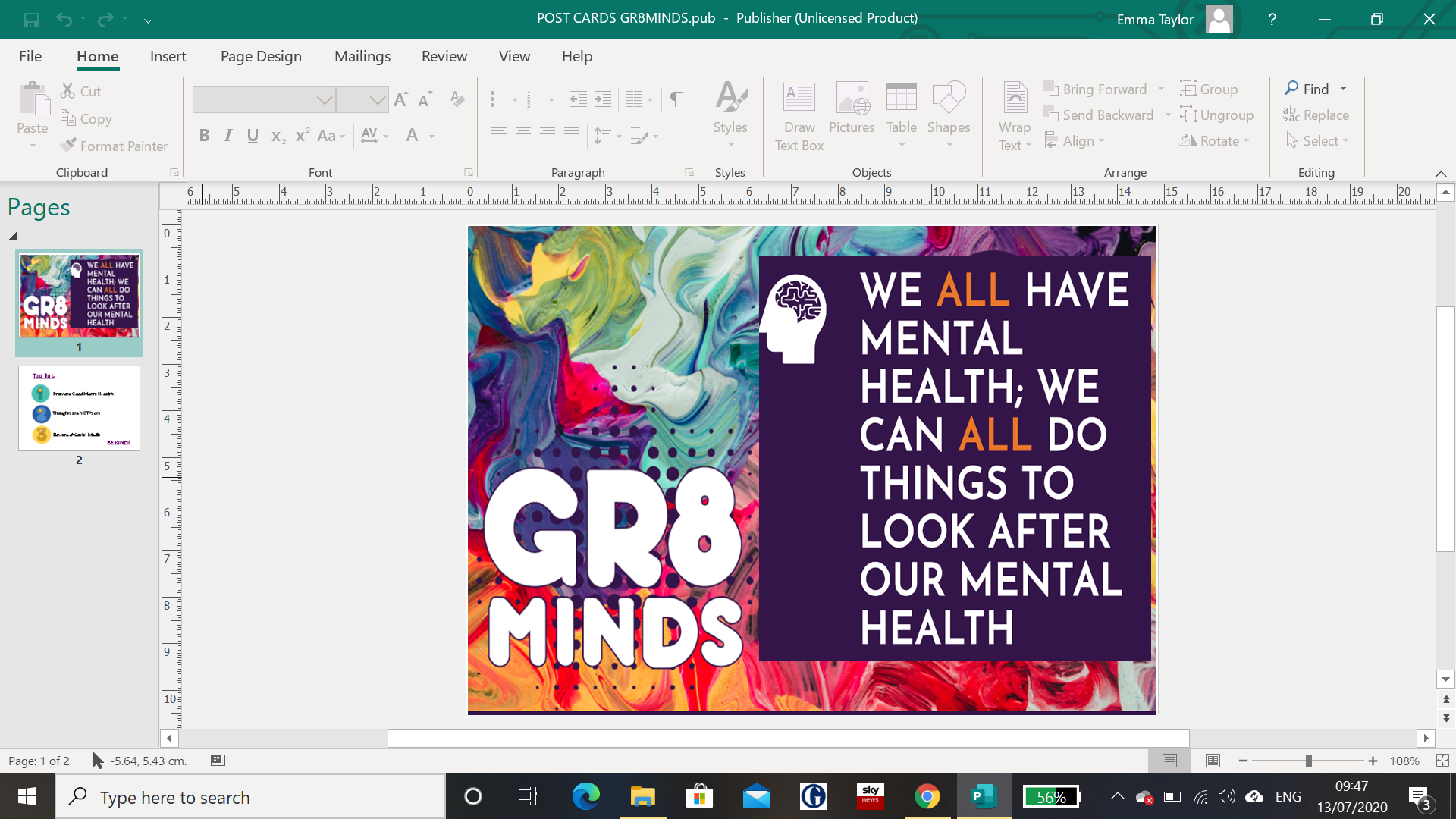 CHILDREN’S SOCIAL PRESCRIBING SERVICE 

We all have days from time to time when we feel a bit fed up. Feeling down occasionally is entirely normal but you can change the feeling.

Come and talk to a Social Prescriber about your worries and find solutions to help with school, family, your moods, sleep, diet and exercise.

Lookout for the clinics at your school, or contact your GP practice to book an appointment.  


www.wacalliance.co.uk
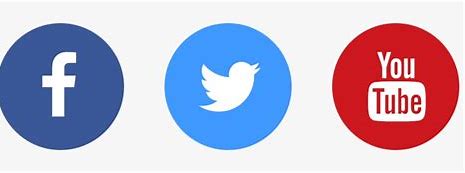